Пермь и космос
Презентацию подготовила:
Учитель МАОУ «Школа № 18 для обучающихся с ОВЗ»
Оплетина Наталья Павловна
В нашем городе этот праздник, День космонавтики-12 апреля, связан с именами Леонова и Беляева, которые выполнили первый выход человека в открытый космос, а затем приземлились на земле нашего края.
	В честь них в Перми появились новые улицы.
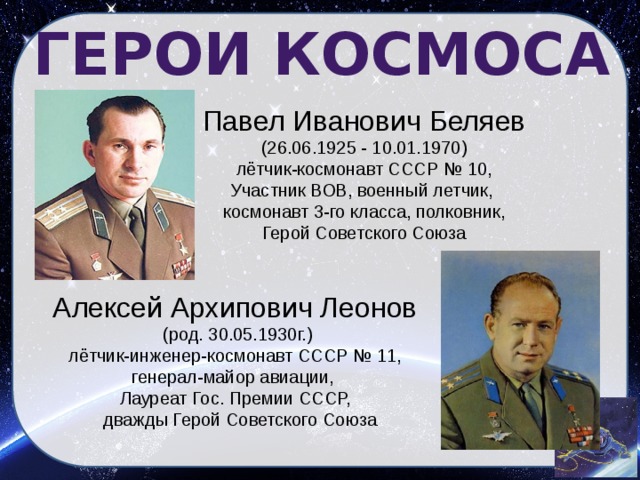 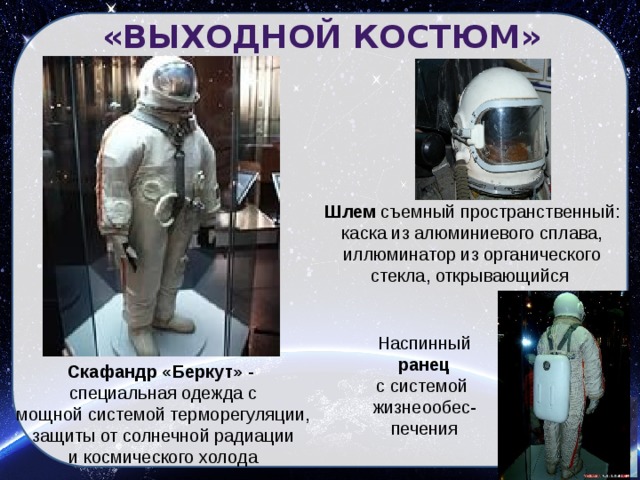 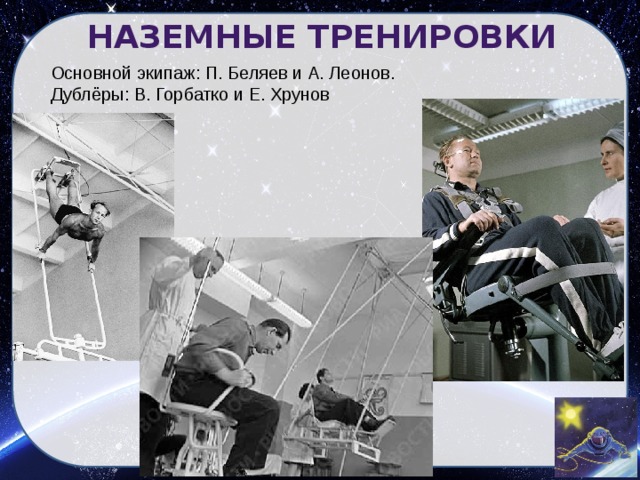 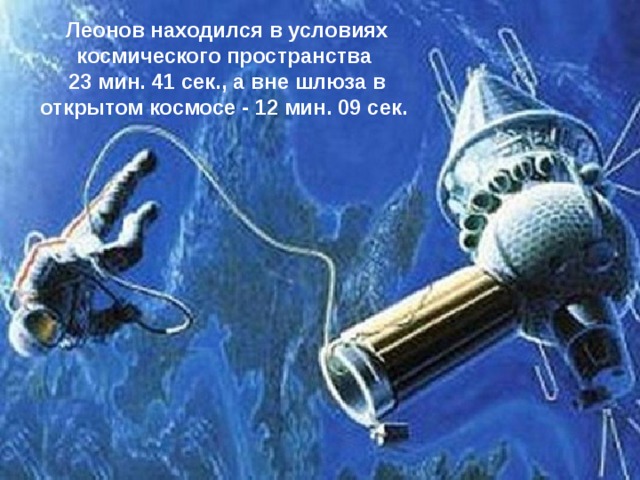 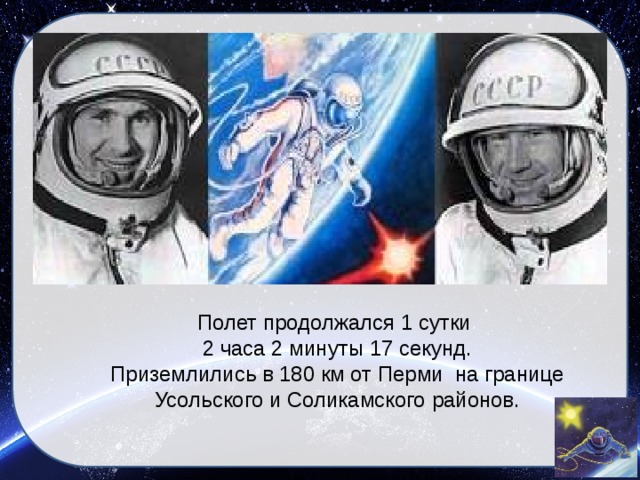 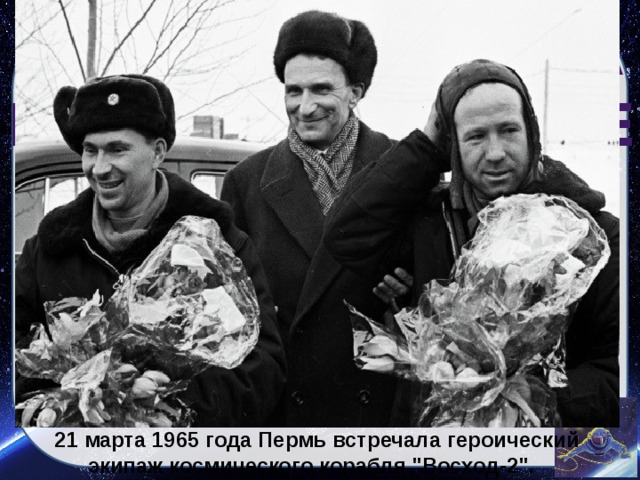 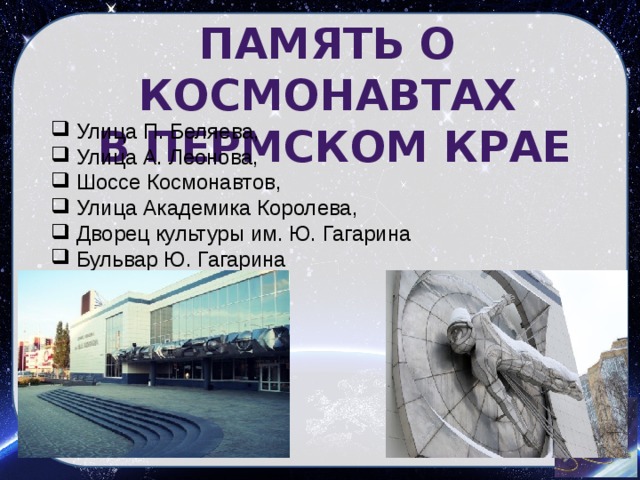 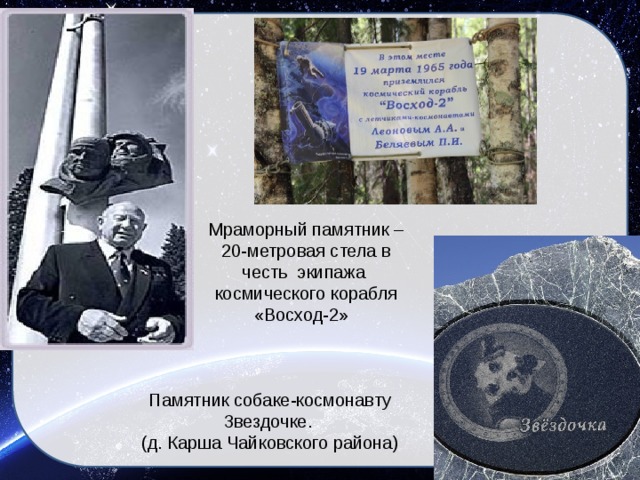 Другие примеры причастности пермяков
к космосу:
немало пермяков участвовало в строительстве Байконура;
во 2-й половине XX в. на космос работали почти все промышленные предприятия Прикамья;
в Перми проживают более 100 ветеранов космических войск;
современное АО «Протон — Пермские моторы» - одно из ведущих предприятий российской космической отрасли.
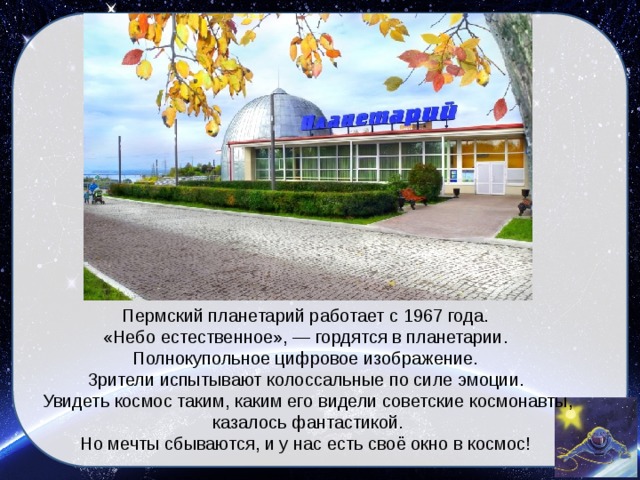 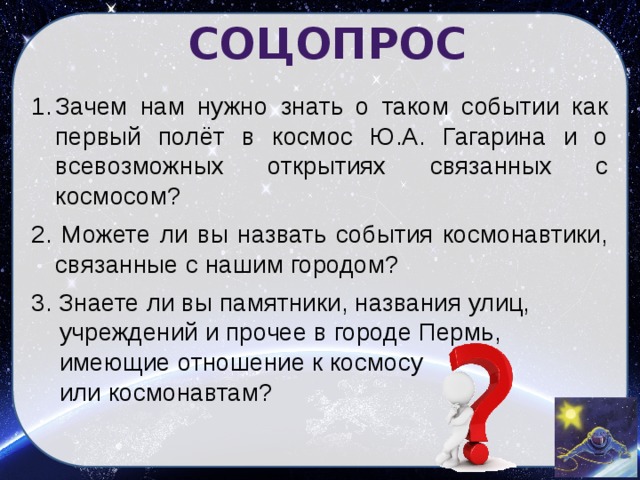 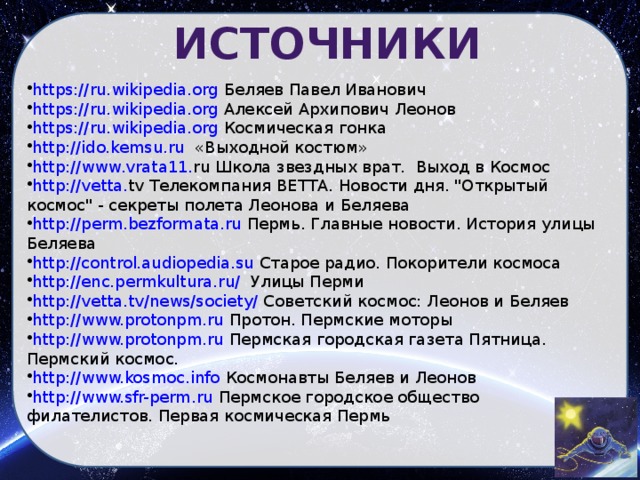 СПАСИБО ЗА ВНИМАНИЕ!